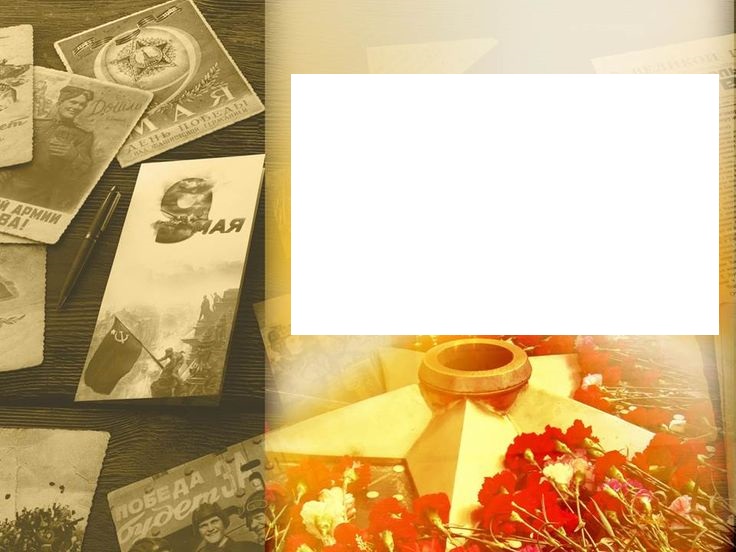 Гражданско - патриотическое воспитание школьников Дубовского муниципального района Волгоградской области
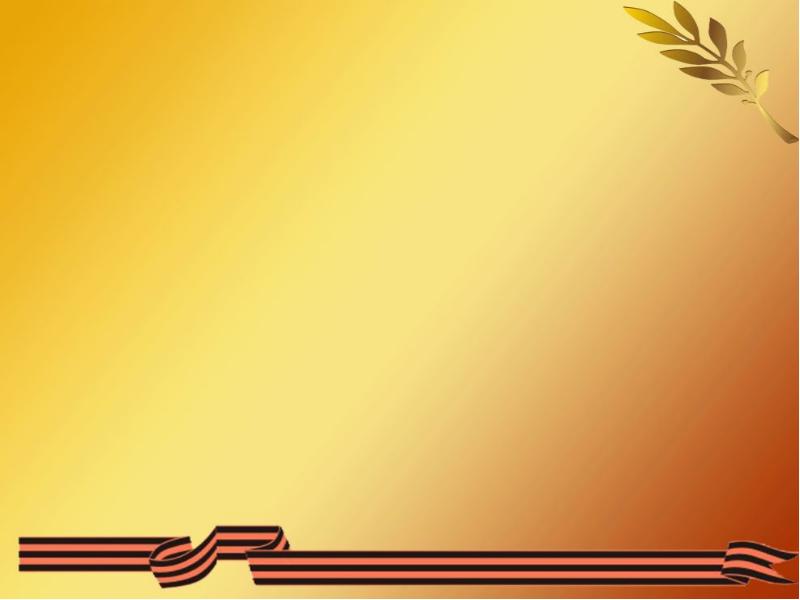 Одним из приоритетных направлений деятельности образовательных учреждений Дубовского муниципального района Волгоградской области  является гражданско-патриотическое воспитание подрастающего поколения. С целью формирования у детей и подростков эмоционального восприятия героической истории Родины, становления гражданской и личностной позиции в выборе жизненного пути  организуются традиционные мероприятия патриотической направленности.
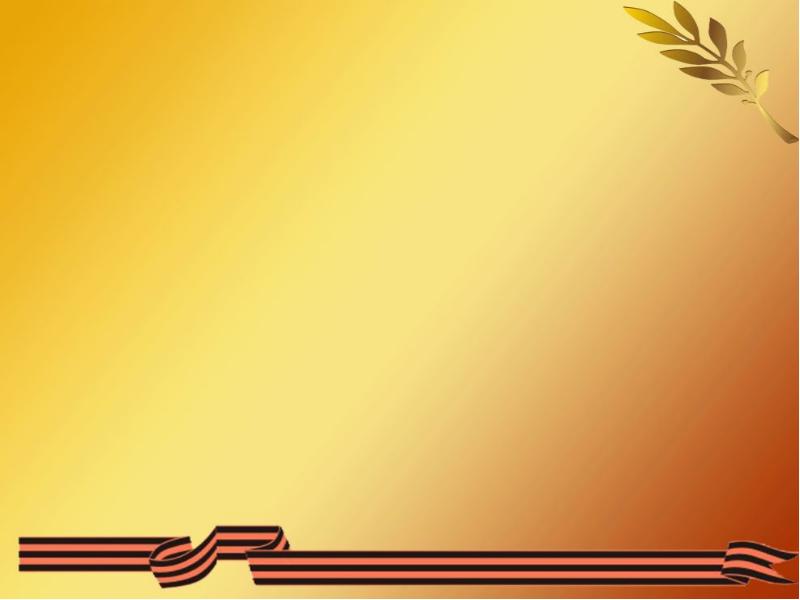 В образовательных учреждениях  проводятся экскурсии, 
вечера, конференции, встречи с ветеранами войны, с членами организации
 «Дети Сталинграда»,  оказывается волонтерская помощь
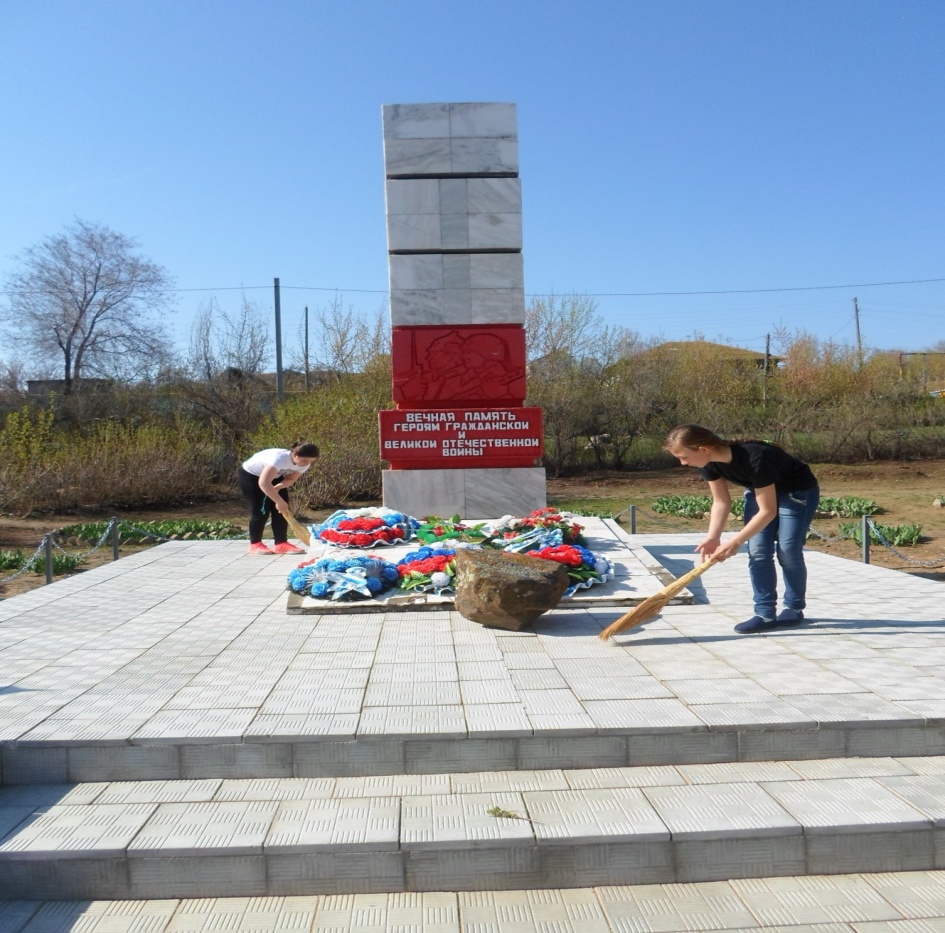 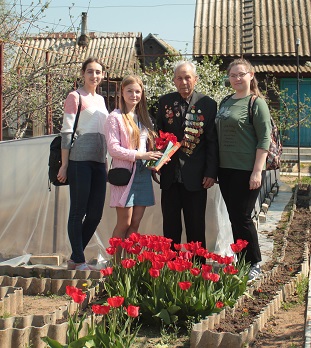 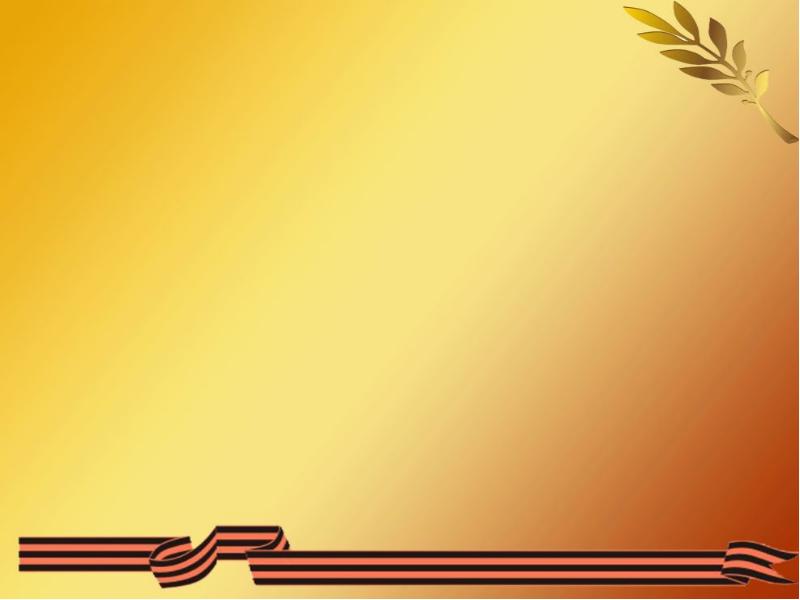 На базе МКОУ ДО Центр детского творчества Дубовского муниципального района
 создан музей.

Музей состоит из  трех  экспозиций:
«Посад Дубовка» 
«Дубовка прифронтовая»
«Народное образование»
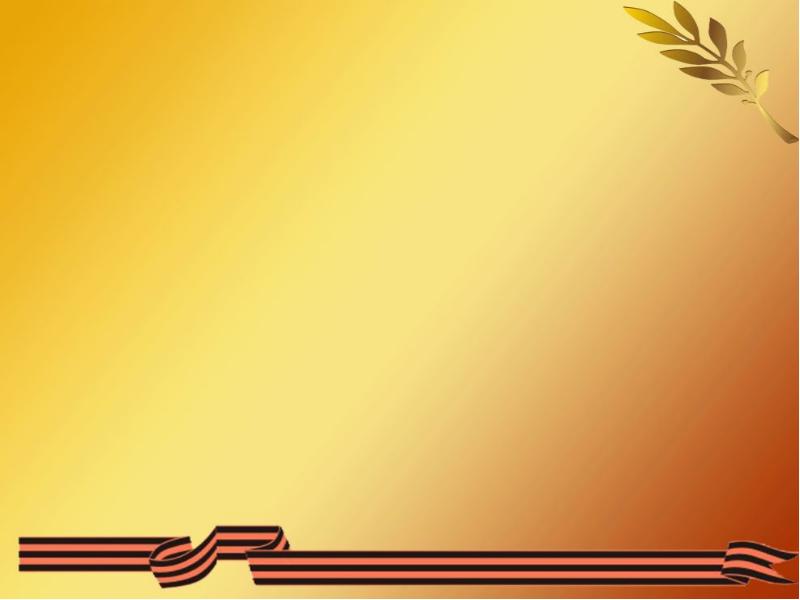 «Посад Дубовка» История, социально-экономическое и культурное развитие города и района.Диорама «Посад Дубовка» - выполнена в 1999 году художником Геннадием Александровичем Соколовым по эскизу, собранному со старых фотографий и по рассказам местных старожилов. Диорама изображает посад начала XIX века. (
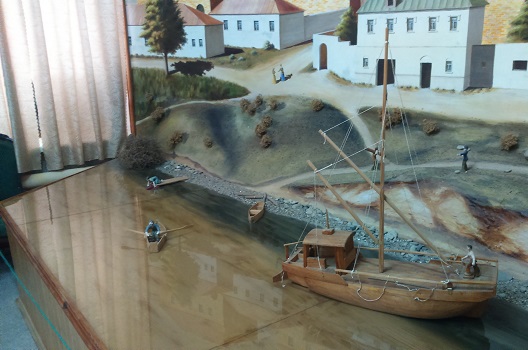 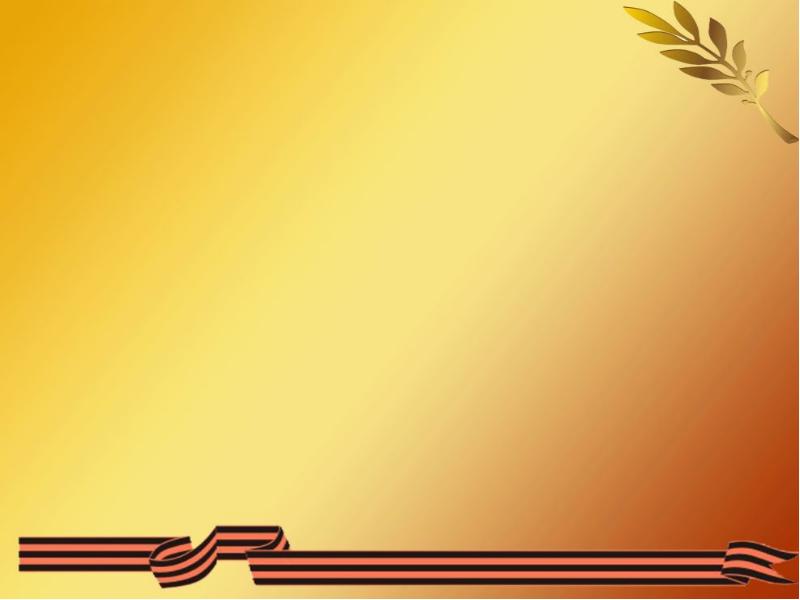 «Дубовка прифронтовая» Cобраны солдатские военные реликвии, награды, экспонаты, фотографии, альбомы, документы о земляках-героях  Великой Отечественной войны, диорама «Переправа»
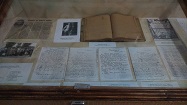 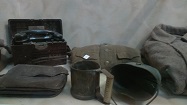 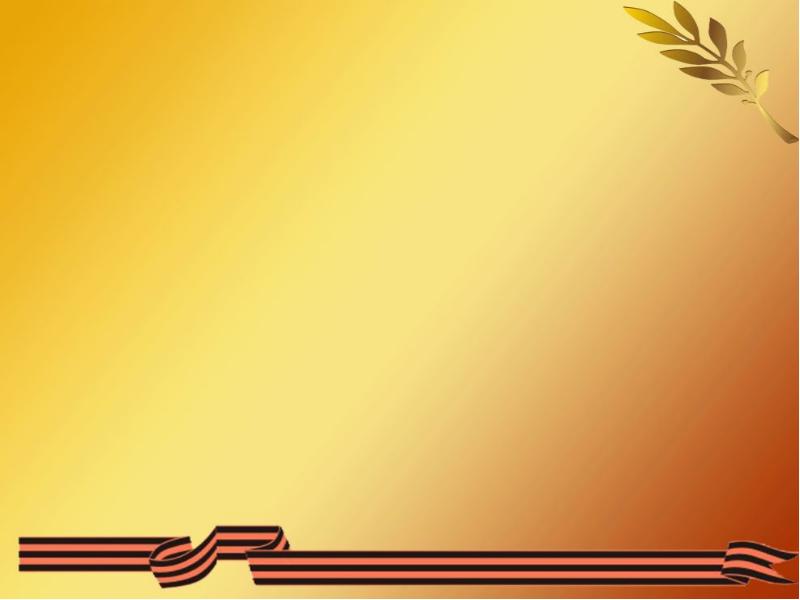 Диорама «Переправа»
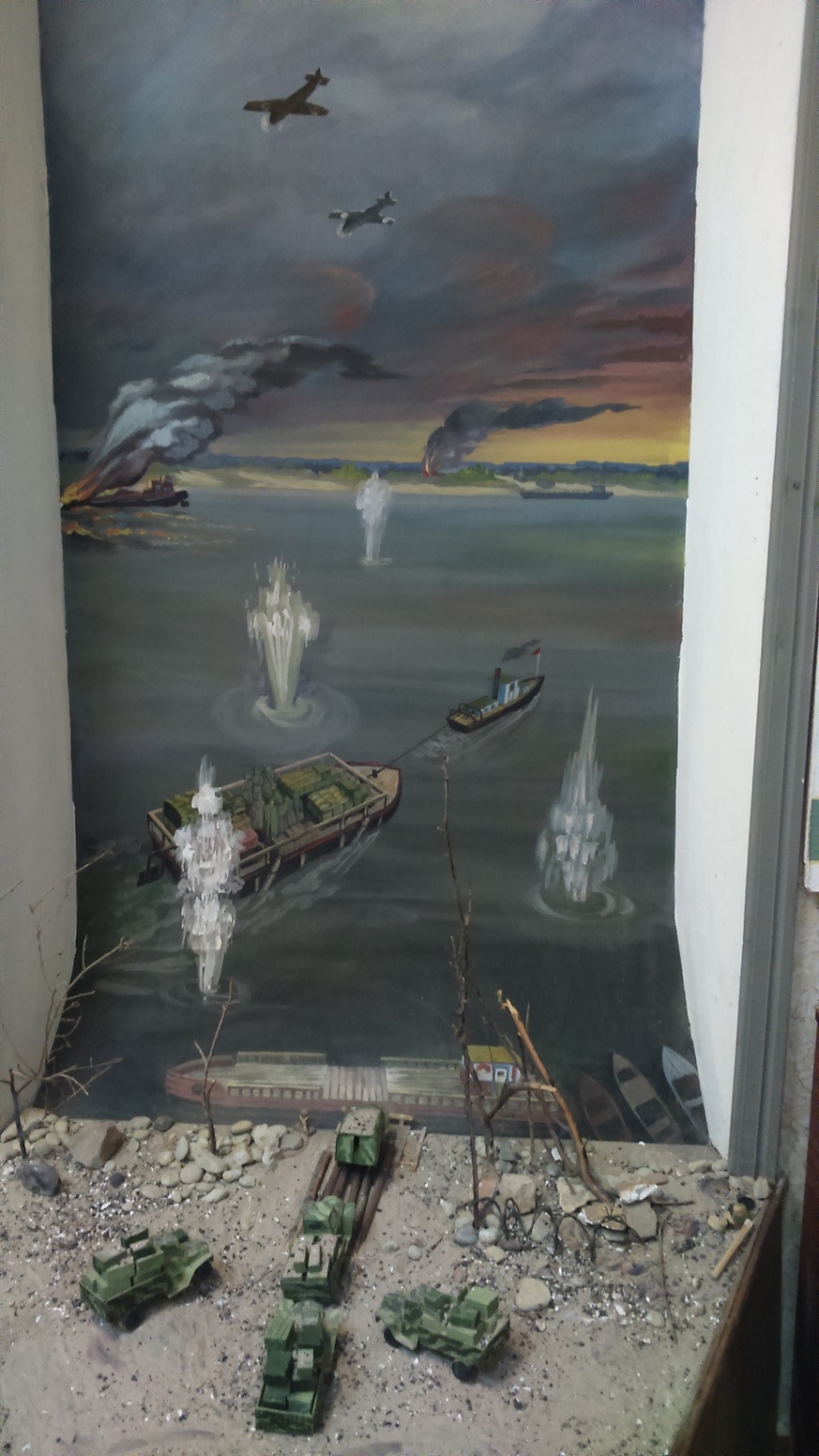 Диораму выполнил местный художник Александр Павлович Юдин по рассказам очевидцев событий. Автор изобразил как из-под шквального огня гитлеровских стервятников, по расставленным врагом минным полям речники Дубовской переправы грузят на паром военную технику.

В Сталинграде полыхала война, и все это время вместе с защитниками волжской твердыни героически и бесстрашно сражались с врагами речники. Без сна и отдыха они везли за Волгу беженцев, раненых красноармейцев, скот из западных районов страны, технику демонтированных предприятий, а из-за Волги – продукты, боеприпасы, воинские части.
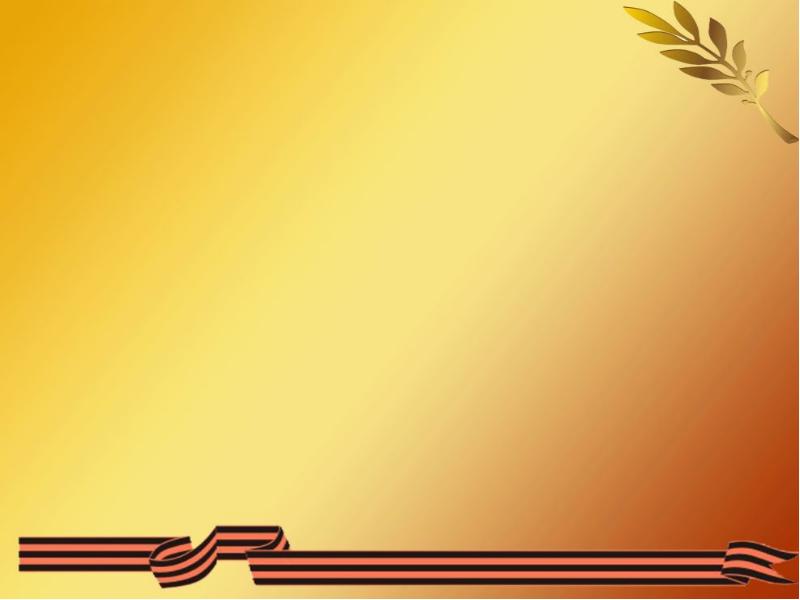 Историко-документальная выставка о земляках, внесших вклад в Победу в  Великой Отечественной войне.
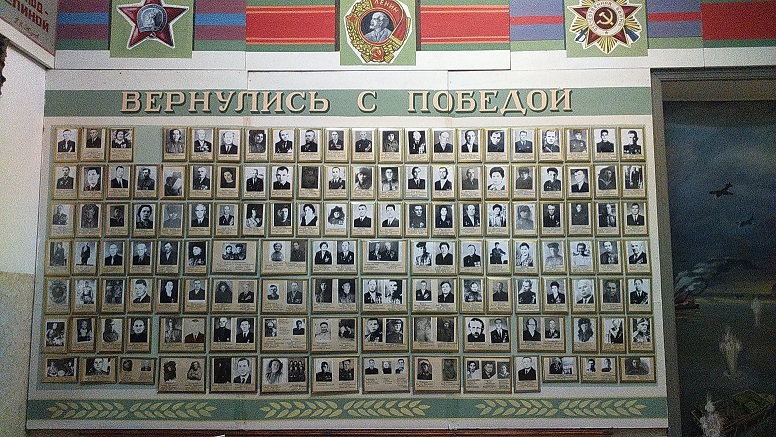 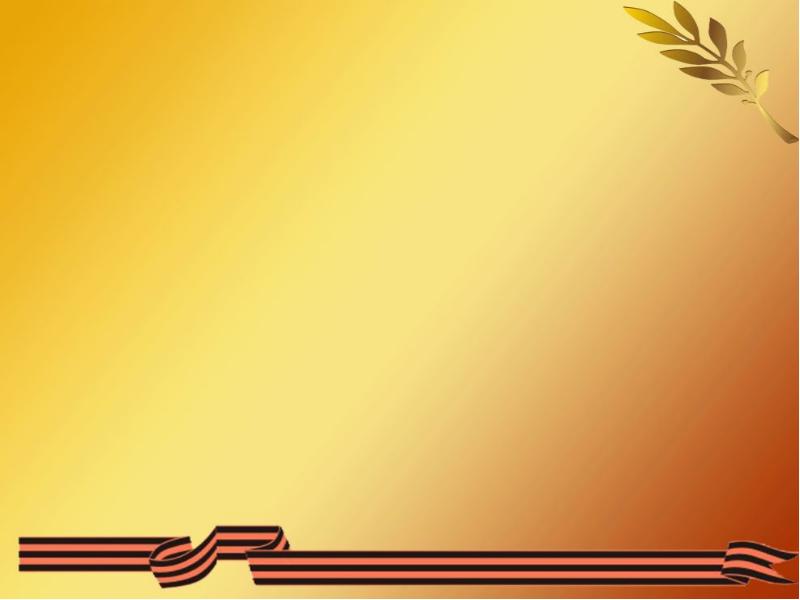 Гамаюнов
 Владимир Александрович
Участник Сталинградской битвы, стрелок-радист 952-го штурмового авиационного полка.
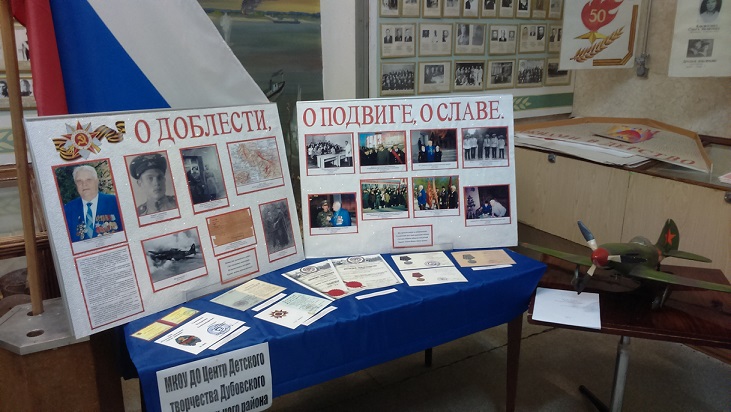 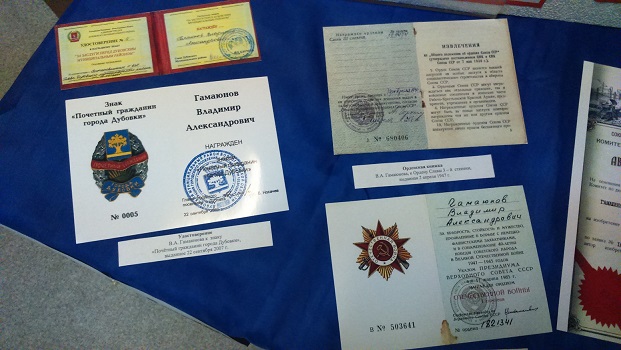 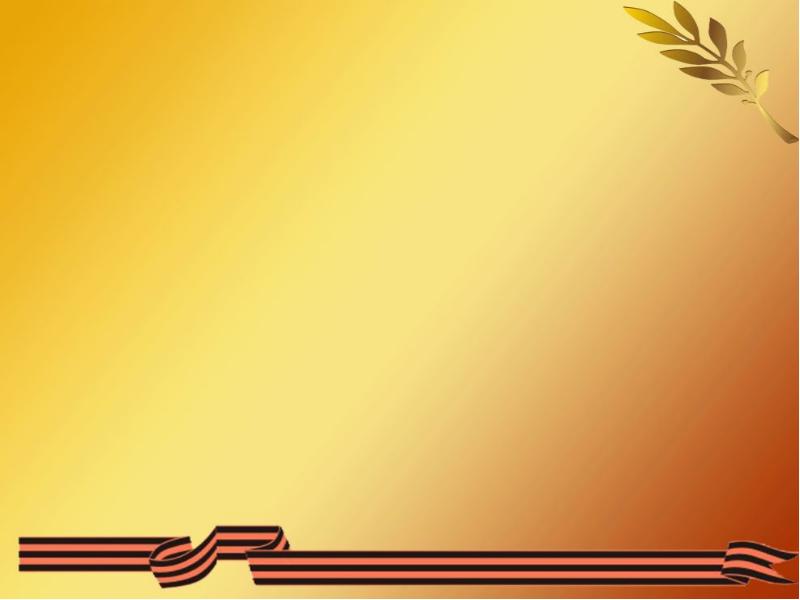 Шевченко 
          Петр Сергеевич
Участник Великой Отечественной войны, полный кавалер Ордена Славы, командир отделения 38-го отдельного гвардейского саперного батальона, 35-й гвардейской Лозовской Краснознаменской  орденов Суворова и Богдана Хмельницкого стрелковой дивизии, 8-й гвардейской армии, 1-го Белорусского фронта, гвардии старшина
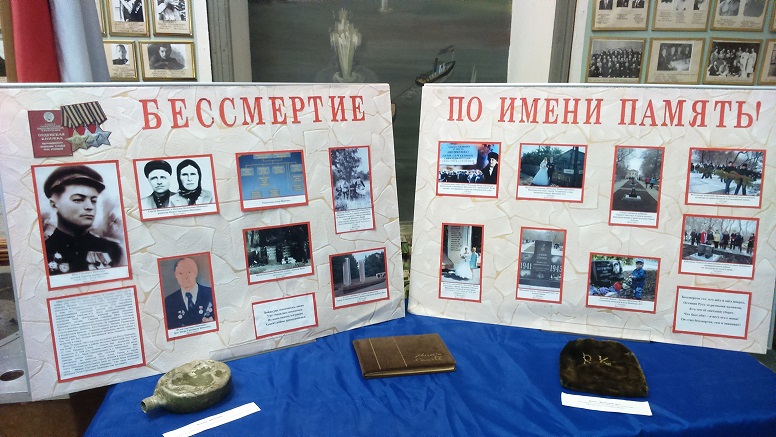 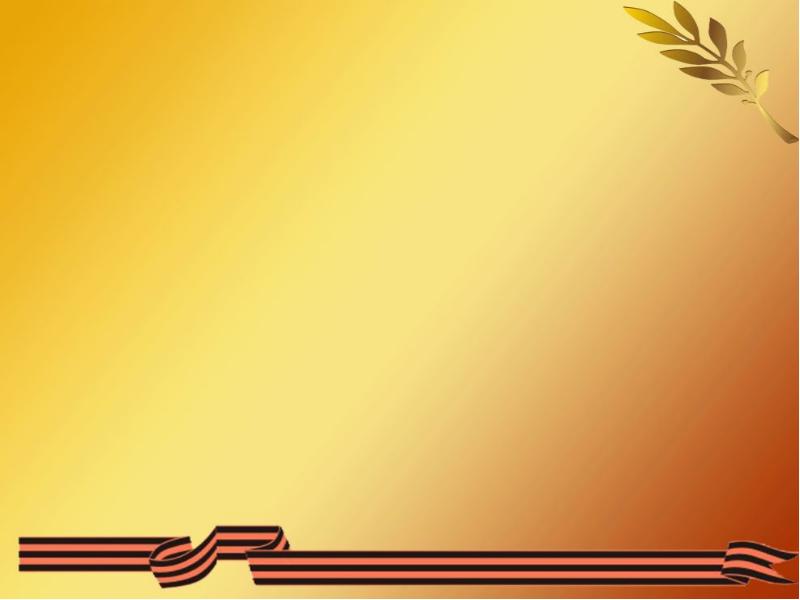 Школьники и воспитанники детского сада
на экспозиции «Дубовка прифронтовая»
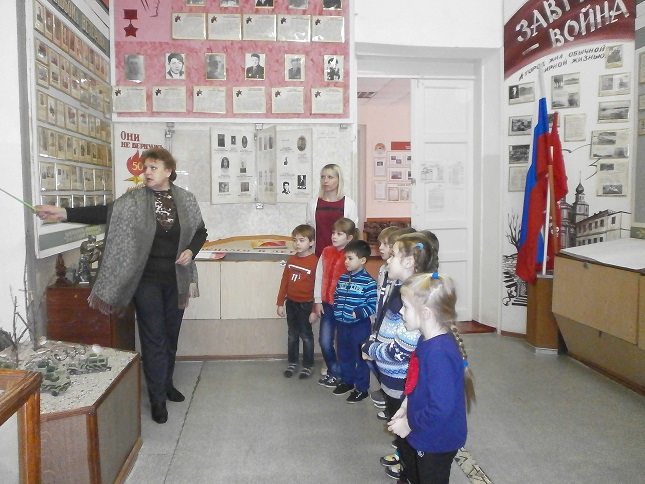 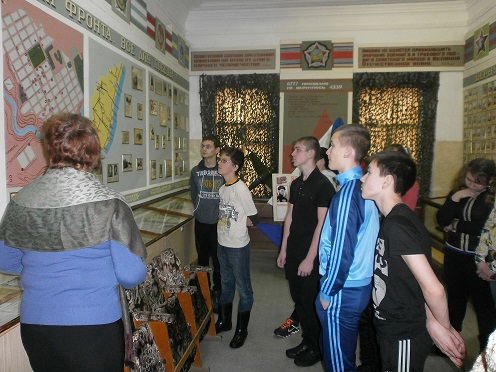 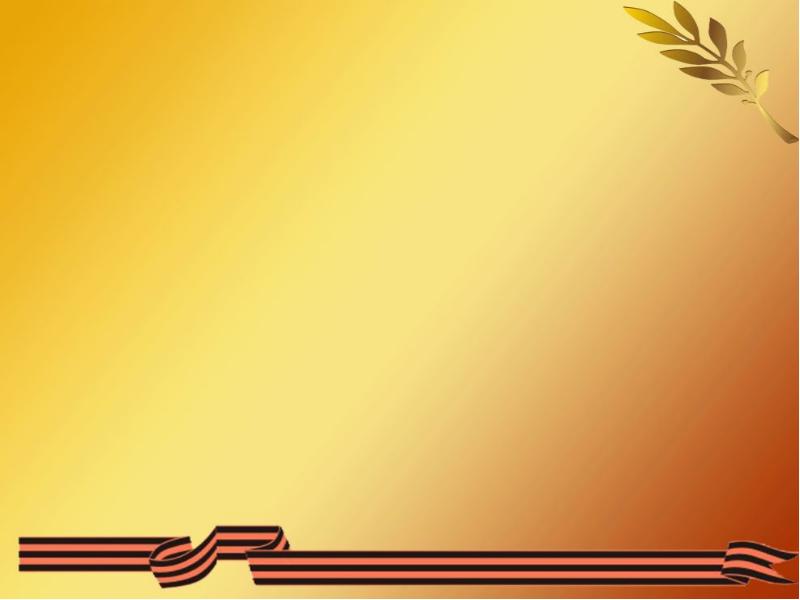 С начала апреля 2019 года для обучающихся и воспитанников образовательных учреждений Дубовского района было проведено 42 экскурсии по историко-документальной выставке. Участие в экскурсии по выставке приняли 1889 обучающихся, из них детей, находящихся в социально-опасном положении – 30 человек, из неполных семей – 367 человек, из многодетных семей – 667 человек.